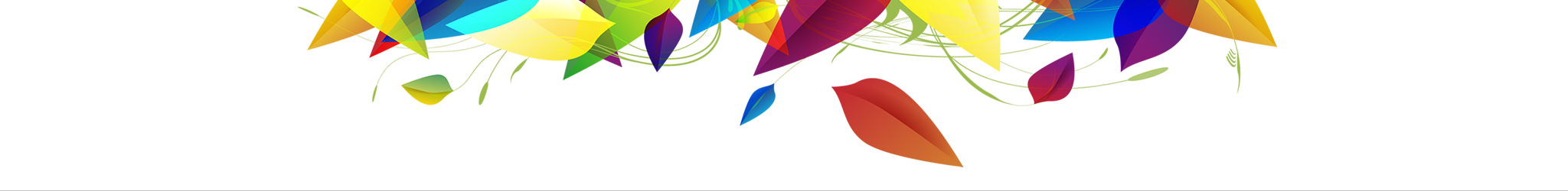 ShiMME

Workshop E

The ShiMME Model of Training 
on Shared Decision Making 
in Psychiatric Medication Management 
with Service Providers
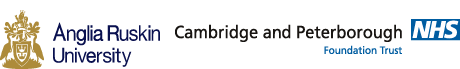 ShIMME
(Shared Involvement in Medication Management Education)
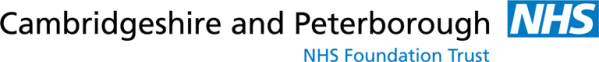 [Speaker Notes: Intro slide to have on display as people come in  1:45 (3:00)

On the day, MJ will have a watch and keep track of time/move people on as needed.

CM (SR) – general welcome – check everyone’s in the right session]
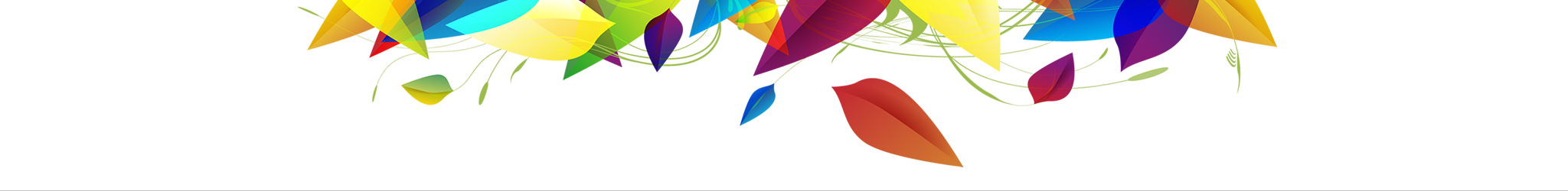 ShiMME

Workshop E: Training Service Providers

Psychiatrist Trainers:
Carole Morgan (Service User Trainer)
Dr Fiona Blake (Consultant Psychiatrist)

Care Co-ordinator Trainers:
Sarah Rae (Service User Trainer)
Mary Jane O’Sullivan (Community Psychiatric Nurse)
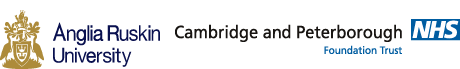 ShIMME
(Shared Involvement in Medication Management Education)
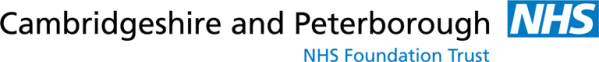 [Speaker Notes: We each introduce ourselves: name & role in ShIMME project  1:45 (3:00)

CM (SR): invite participants to introduce selves – can just say your name, if you want say what’s brought you here today.]
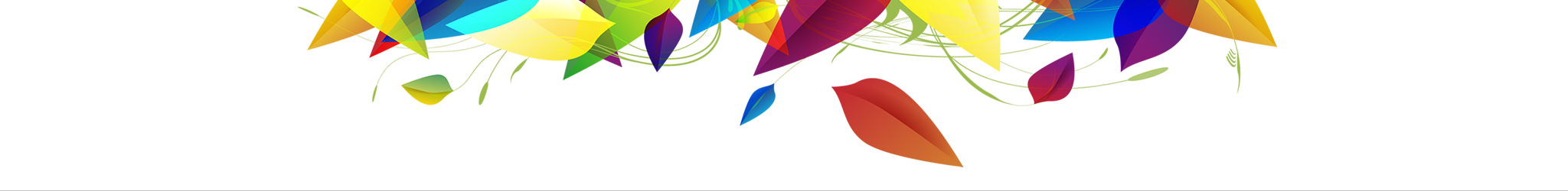 What is Shared Decision Making?
SDM entails:
the inclusion of at least two people, patient and clinician
who share information
take steps to build a consensus about preferred treatment
reach agreement on the treatment to implement Charles, Whelan and Gafni (1999)
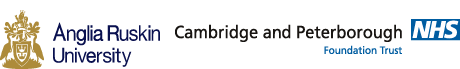 ShIMME
(Shared Involvement in Medication Management Education)
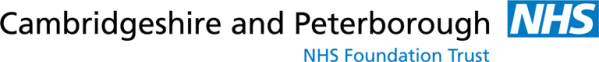 [Speaker Notes: CM (SR)  1:50 (3:05)
Just show this slide briefly to refresh participants’ memories about what SDM is (hopefully this is the same definition that Shula’s presented in the morning)]
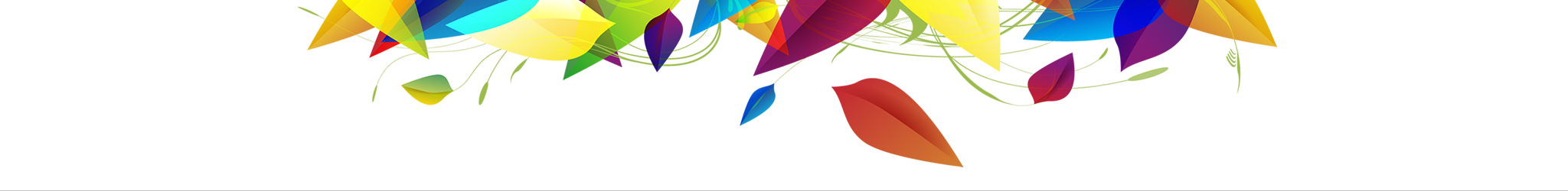 What are your experiences of Shared Decision Making?
How much does it happen?
What influences whether it happens?       - the service user?       - the psychiatrist?       - other staff?       - the system?
What would help to promote SDM in practice?
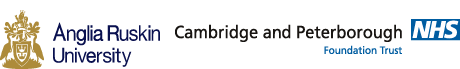 ShIMME
(Shared Involvement in Medication Management Education)
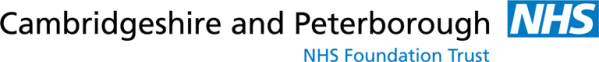 [Speaker Notes: CM (MJ)  1:50 – 2:00   (3:05 – 3:15)  
As a rough guide:
If >6-8 people, break into groups of 3-4 for 5 mins, then have a whole group feedback discussion for 5 minsif <6-8, stay as one whole group (decide on day, depending on the feel of the group)]
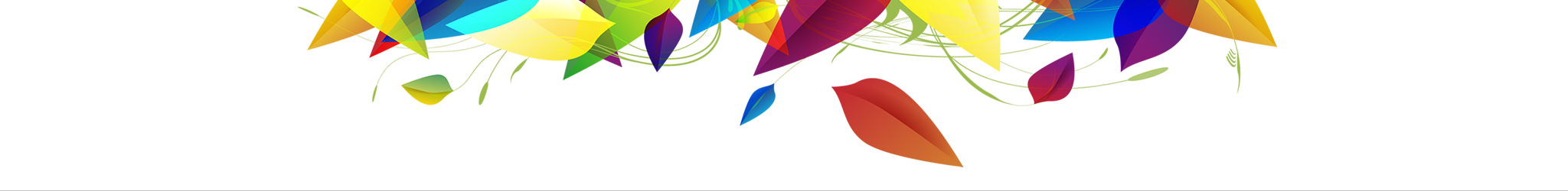 Training Session Content
What is SDM?
Rationale for SDM – ethical, practical, policy
Barriers and Facilitators to SDM
Accessing information about medication & side effects
The 3 ShiMME forms
Alternatives to medication & Coming off medication

Video Scenarios
Small group and large group discussions
Homework reading
Follow up visits to staff teams
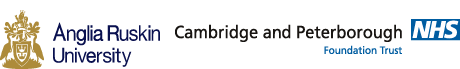 ShIMME
(Shared Involvement in Medication Management Education)
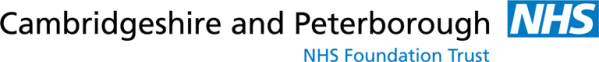 [Speaker Notes: SR  2:00 – 2:10 (3:15 – 3:25) for these 5 slides
Training session content was similar for care coordinators and psychiatrists, but tailored to needs of each group.
CCs had 3 sessions (monthly)
Psychiatrists had 2.

We talked about the process of SDM

(If not mentioned in morning, say that we had considered joints training)
One team was trained together – care co-ordinators and psychiatrists – this had advantages ie when it came to implementation, the team already had experience of discussing SDM with colleagues – it promoted team ownership of SDM.]
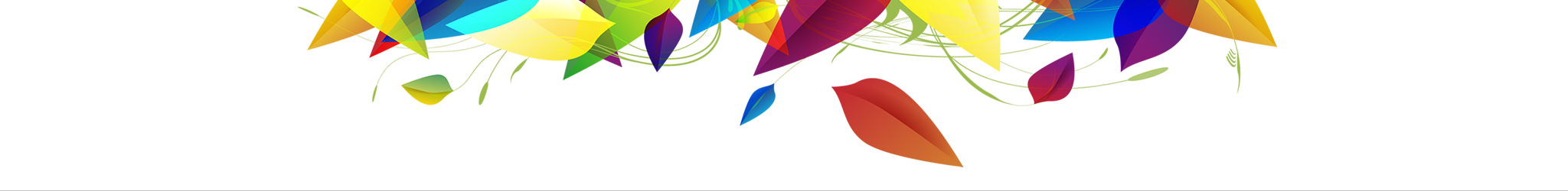 Three Tools to aid SDM
Setting Goals form
The Service User Feedback form
The Prescriber Feedback form These forms were developed by the ShIMME project team and are all available at http://www.shimme.arcusglobal.com/  >Public > ShIMME Project Forms)
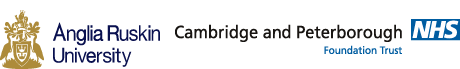 ShIMME
(Shared Involvement in Medication Management Education)
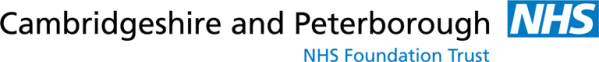 [Speaker Notes: SR  2:00 – 2:10 (3:15 – 3:25) for these 5 slides

developed 3 forms to support SDM during the project – will describe them briefly in a minute
The versions we’re showing you are pretty different from the original versions]
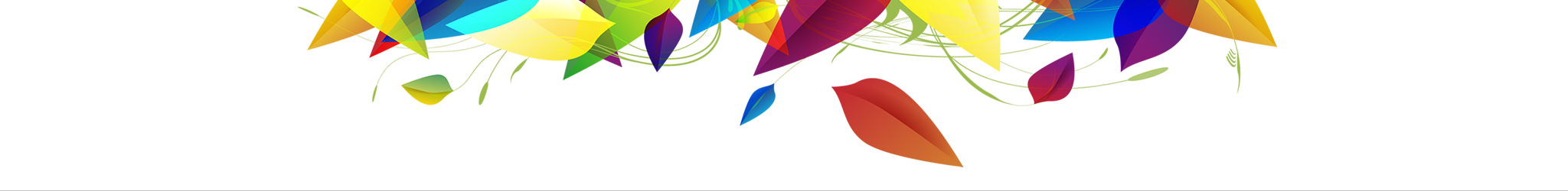 Three tools to aid SDM
Setting Goals Form
A form for the service user to fill out over time (eg once/year)
 Helps service user to identify and clarify their priorities and preferences around medication & alternatives. 
 Also helps them to gather relevant information about different medicines.
May be kept private or shared with staff.
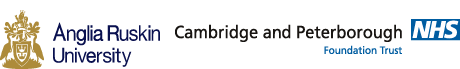 ShIMME
(Shared Involvement in Medication Management Education)
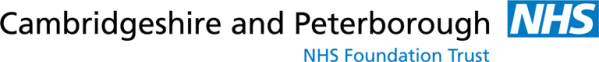 [Speaker Notes: SR  2:00 – 2:10 (3:15 – 3:25) for these 5 slides.]
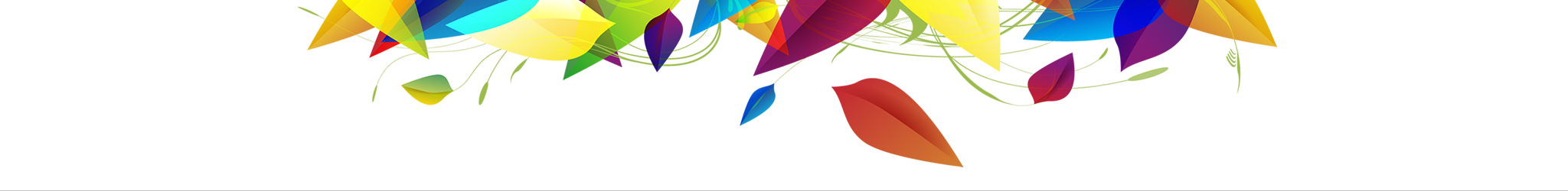 Three tools to aid SDM
2. The Service User Feedback form 
A form for the service user to complete prior to an appointment with a prescriber & bring along to the consultation.
Allows the service user to rate:-  how effective their medication is, -  what adverse effects they’ve experienced and -  how regularly they’ve been taking their medication.
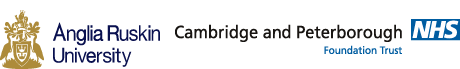 ShIMME
(Shared Involvement in Medication Management Education)
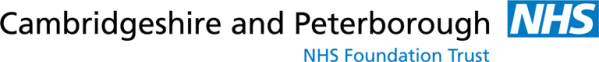 [Speaker Notes: SR  2:00 – 2:10 (3:15 – 3:25) for these 5 slides]
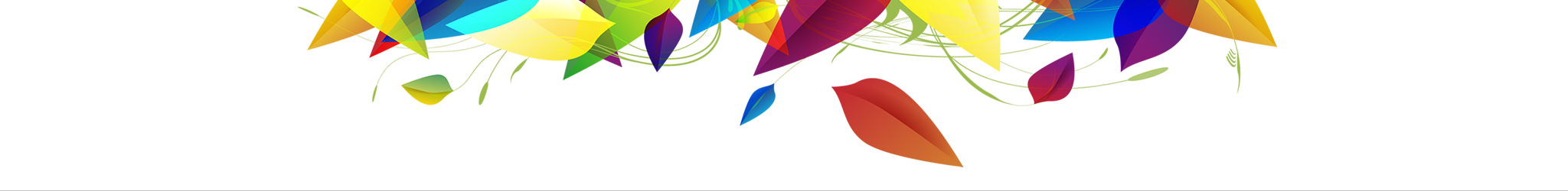 Three tools to aid SDM
3. The Prescriber Feedback form 
A one page form that the prescriber fills out at the end of a consultation to summarise issues discussed and document the decisions made.
For the service user to take away at the end of the consultation.
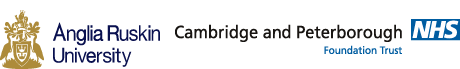 ShIMME
(Shared Involvement in Medication Management Education)
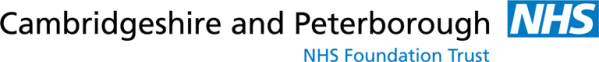 [Speaker Notes: SR 2:00 – 2:10 (3:15 – 3:25) for these 5 slides]
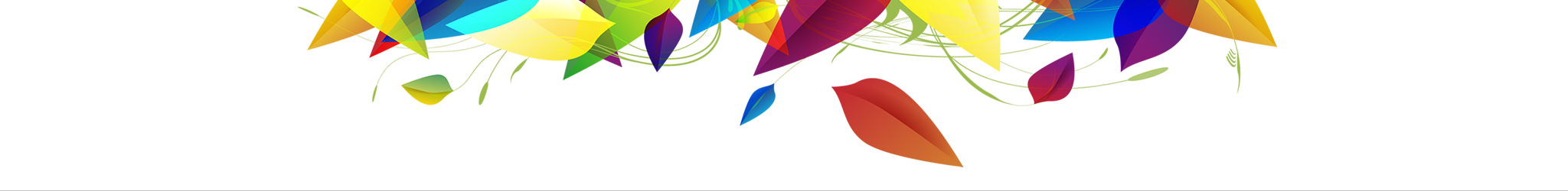 Three tools to aid SDM
In small groups:
Look at the forms.
What do you think of them?
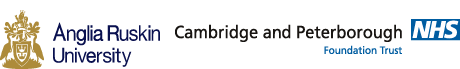 ShIMME
(Shared Involvement in Medication Management Education)
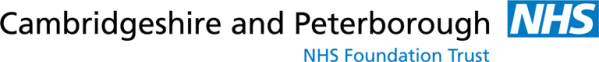 [Speaker Notes: MJ  2:10 – 2:25  (3:25 – 3:40)

Ask people to work in groups of 2 or 3 for about 8-10 minutes:
Give each participant a copy of each form (MJ to bring 50 photocopies of each form on the day)


General discussion – 5-7 minutes:
In general discussion elicit people’s ideas about:
What do these forms help you to think about?
What are the issues with using these forms (pros and cons)?
Would you use them yourself?
How will having seen these forms affect the way you handle consultations about medication?]
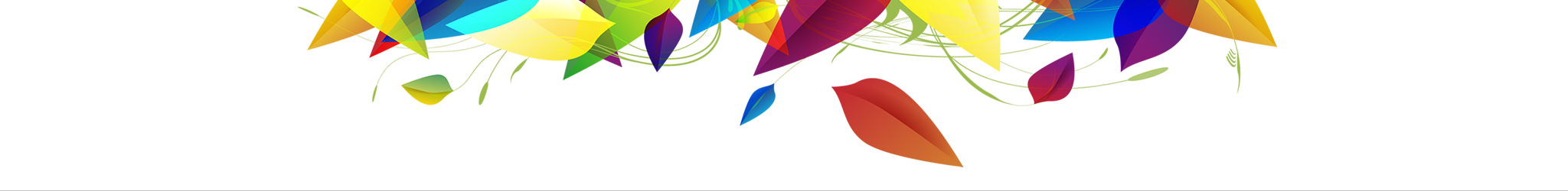 Follow up after the training sessions
Follow up meetings and visits to teams
Observation of consultations by principle investigator
1:1 support offered to service users by research assistants
Service User feedback forms were sent out with appointment letters.
Forms were redesigned
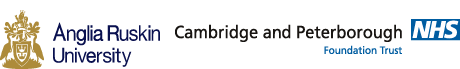 ShIMME
(Shared Involvement in Medication Management Education)
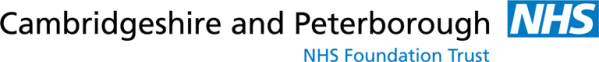 [Speaker Notes: MJ  2:25 (3:40) for 1 min!
Follow up meetings and visits to teams – MJ & SR visited the cc teams, FB had follow up session with psychiatrists
Observation of consultations by principle investigator to reassure staff that the forms didn’t take excessive amounts of time (eg 5 mins px feedback, 10-15 mins for su feedback, 1 hr for P&P but done less frequently)
1:1 support offered to service users by research assistants
Service User feedback forms were sent out with appointment letters.
Forms were redesigned]
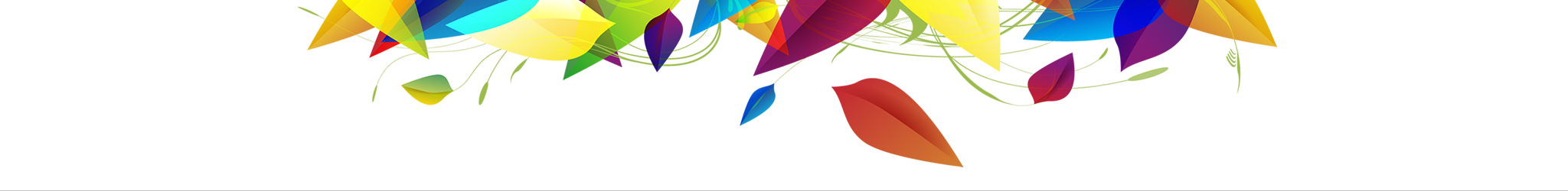 Feedback from Care Coordinators:
Learnt about SDM and developed techniques to use
The majority felt it would shape their future practice
Increased ability and/or confidence in discussing medication with service users
It was useful to have information around side effects and coming off meds
Valued having time ringfenced away from work.
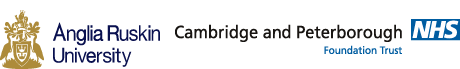 ShIMME
(Shared Involvement in Medication Management Education)
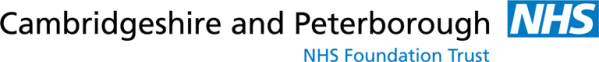 [Speaker Notes: MJ  2:26 (3:41) for 1 min!
These are based on evaluations completed by participants immediately after the training sessions
22/35 care coordinators completed pre- and post- training questionnaires:
Learnt about SDM and developed techniques to use (18/22)
Over half felt it would shape future practice (14/22)
Increased confidence in discussing medication with service users (13/22)Some care coordinators (eg OTs, STRs) felt they didn’t have enough knowledge about medication to have these discussions – we tried to address this by encouraging them to promote the process of SDM rather than giving detailed medication advice
It was useful to have information around SFX (including long term SFX) & coming off meds (4/22), though some voiced concerns about service users becoming unwell if they came off meds
Valued having time ringfenced away from work.  Some asked for follow up sessions/supervision – we did provide these, though it was more difficult once people were back in their workplace.Valued chance to have frank and informal discussions

Would have preferred to have been trained alongside doctors and service users

Some participants valued the su trainer – maybe some were challenged by it?]
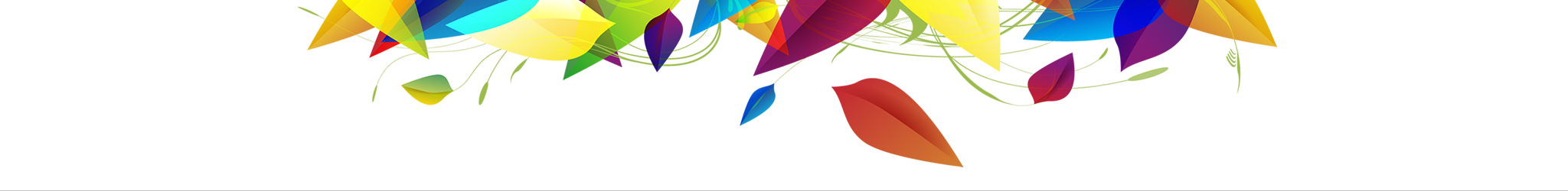 Feedback from Psychiatrists:
Psychiatrists valued the opportunity to interact/learn with colleagues and reflect on own practice
Content was seen as relevant and positive
Most felt their SDM knowledge & skills improved
Some felt it would shape future practice
Some reservations about the forms
Concerns that the underlying  agenda might be to promote coming off medication
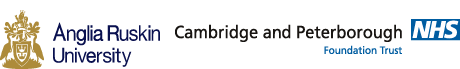 ShIMME
(Shared Involvement in Medication Management Education)
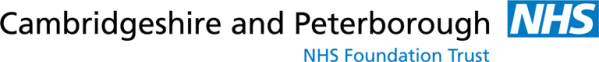 [Speaker Notes: FB  2:27 (3:42) for 3mins

These are based on evaluations completed by participants immediately after the training sessions 
 6/10 psychiatrists completed the pre- and post-evaluations (nb 2 additional psychiatrists were trained with their team, making a total of 12 trained altogether)

Psychiatrists valued the opportunity to interact/learn with colleagues and reflect on own practice (6/6)
Content was seen as relevant and positive (6/6)
Most (5/6) felt their SDM knowledge & skills improved in some way.  Examples they gave on feedback forms included:psychiatrists commented that they’d got a better perspective of what service users valuepsychiatrists felt they had challenged their own assumptions, had developed communication and SDM skills.
Some felt it would shape future practice (3/6) – one psychiatrist mentioned use of language. 
There were some reservations about the forms – 2/6 voiced reservations about paperwork or about the tools ‘getting in the way’.  One mentioned the need to reiterate facts over a long period being important
There were some concerns that the underlying agenda might be to promote coming off medication:  2/6 voiced concern about the agenda either being ‘anti-psychiatrist’ or being focussed on coming off meds.]
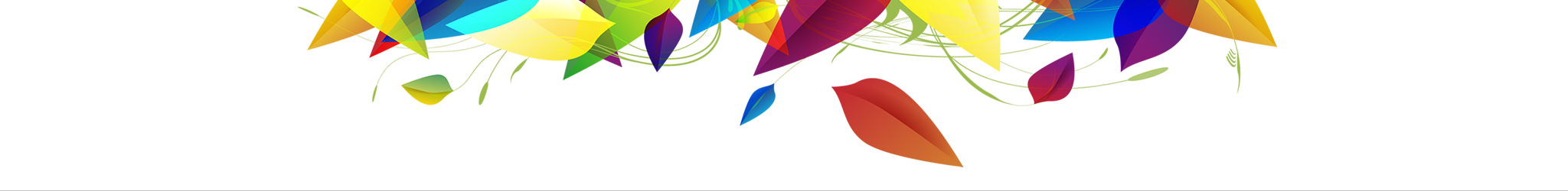 Implementing Shared Decision Making
Challenges Encountered
Competition from other changes (restructuring of community services, introduction of electronic notes)
Practical issues – access to internet, printers etc
Time pressures
Fear of taking risks
Culture change – the power imbalance
Culture change – the changing NHS
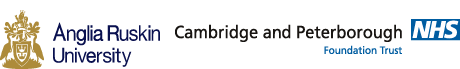 ShIMME
(Shared Involvement in Medication Management Education)
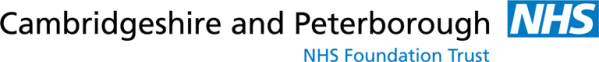 [Speaker Notes: FB 2:30 – 2:40  (3:45 – 3:55) – talk through these points and open up to discussion
Competition from other changes (restructuring of community services, job insecurity, introduction of electronic notes)
Practical issues – access to internet, printers etc, difficulties with photocopying
Time pressures – partly due to staffing shortages.  This also led to a reluctance to try out the forms.  Some staff said they just didn’t have the “head space” to assimilate a change in practice.This led to a vicious circle – we wanted to improve the forms based on experience, but people were reluctant to try them in the first place.
Fear of taking risks eg care coordinators feared not being backed up by consultants, staff feared that if they opened up a discussion, service users might then say then wanted to come off meds and relapseAlso a big change for some service users – those that had taken many years to reach an equilibrium with their treatment and were anxious about contemplated change.
Culture change – the power imbalance – doctors have traditionally been trained to be knowledgeable and persuasive – this is a very different approach.  Also some people said “we’re already ding SDM – why do we need forms?”
Culture change – the changing NHS– the move towards service user choice.]
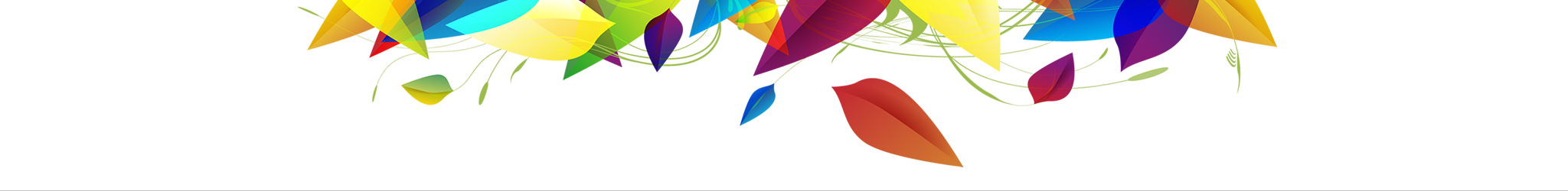 Recap: The Key Features of SDM
Service User accesses & evaluates information
Service user identifies their preferences
Service user & prescriber discuss options and preferences – open, honest discussion
Service user’s preferences are valued
Making a decision together
Recording the decision
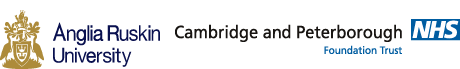 ShIMME
(Shared Involvement in Medication Management Education)
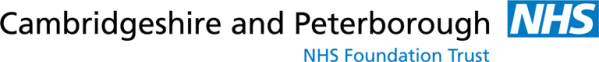 [Speaker Notes: CM (SR)  2:40 (3:55)
Leave this slide up at the end

If time, each of the 4 of us offers a brief reflection on our personal experience of being part of this project
(eg experiences of working on a service user initiated collaborative project, modelling the ideals of SDM)]